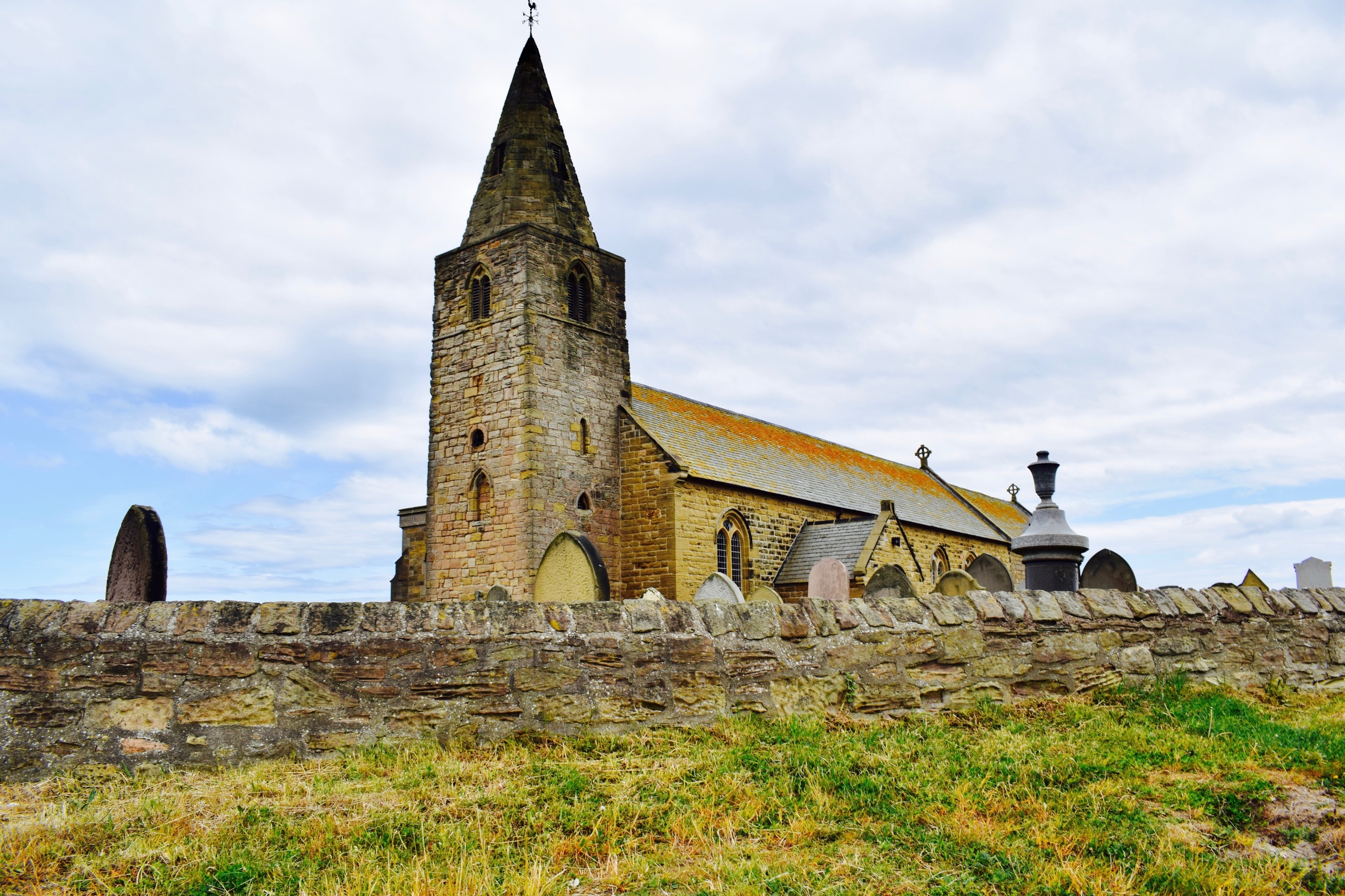 Can you name the shape?
Click here to reveal the answer
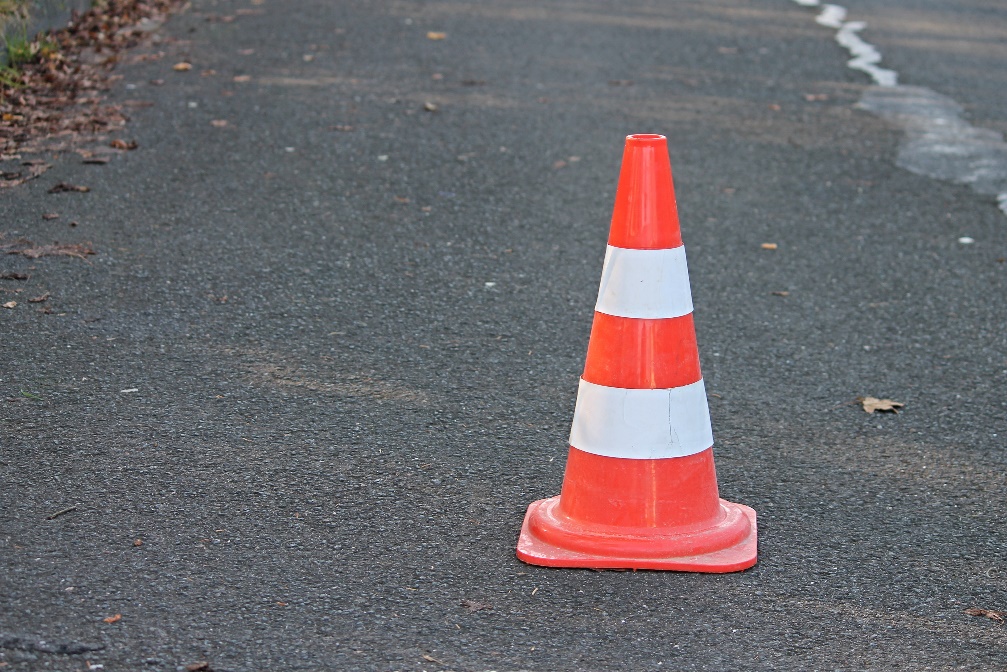 cone
Can you name the shape?
Click here to reveal the answer
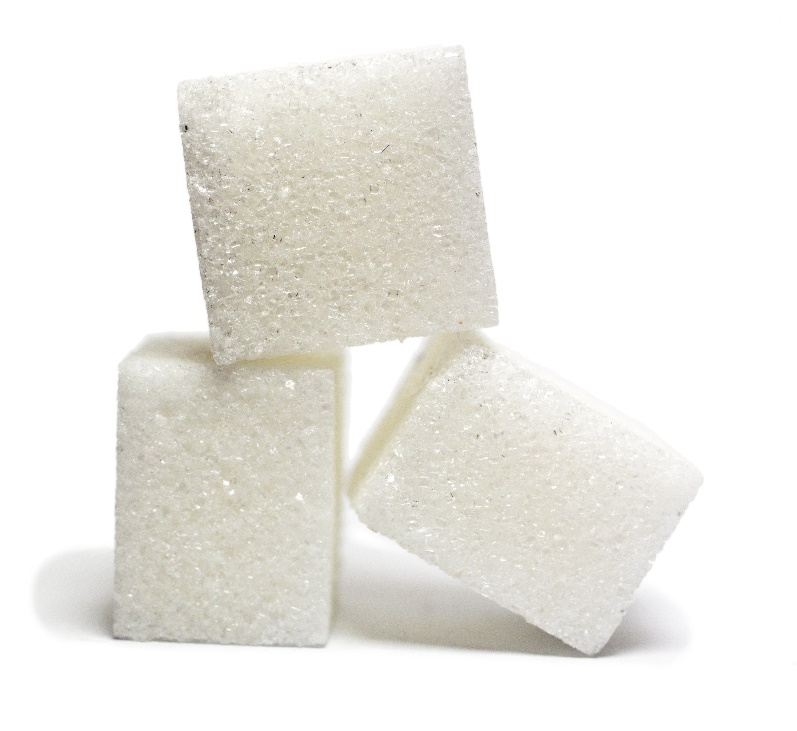 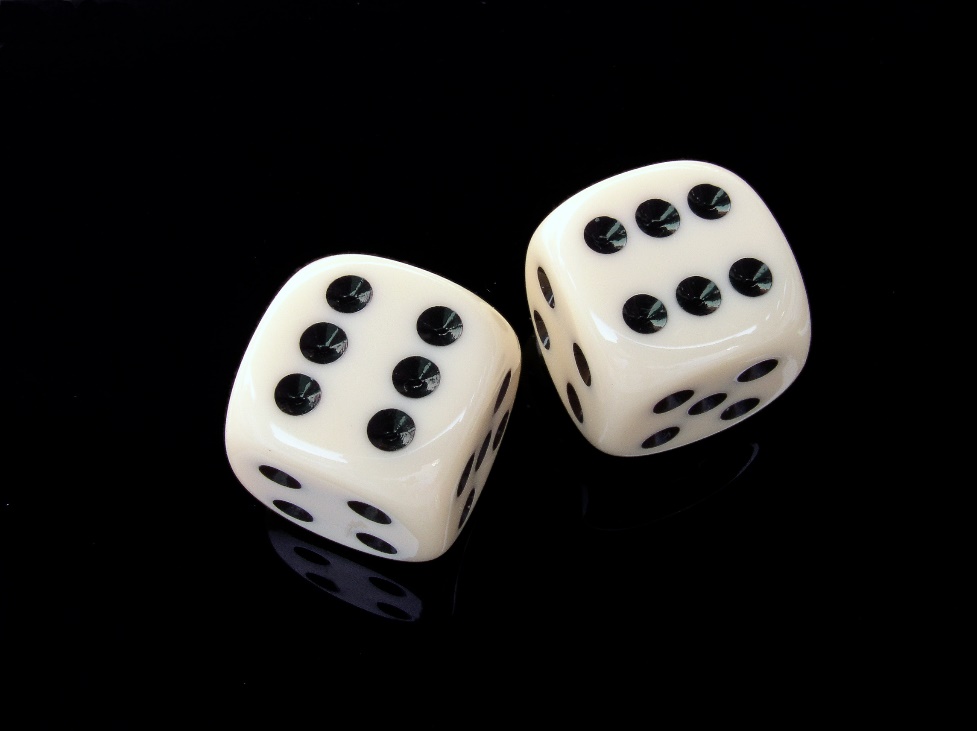 cube
Can you name the shape?
Click here to reveal the answer
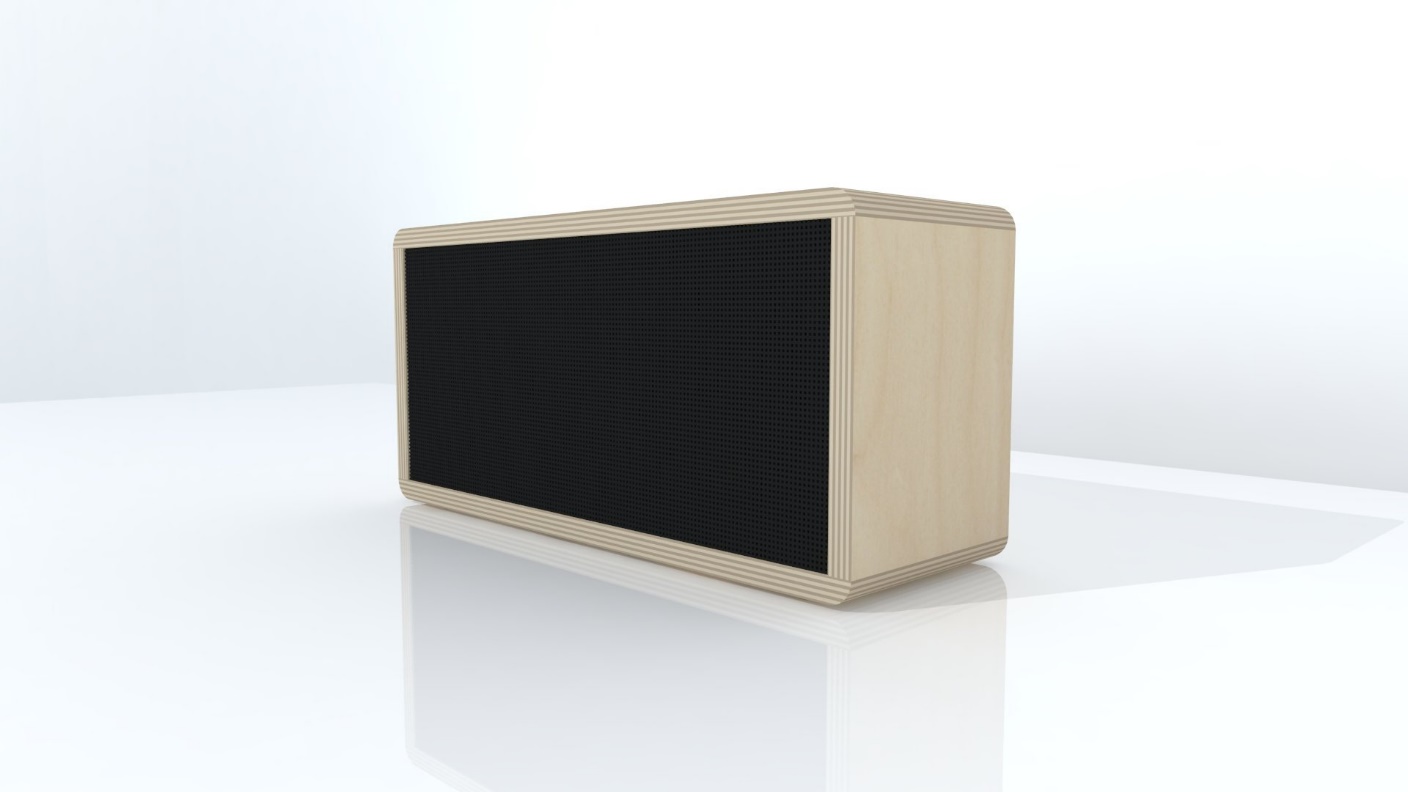 cuboid
Can you name the shape?
Click here to reveal the answer
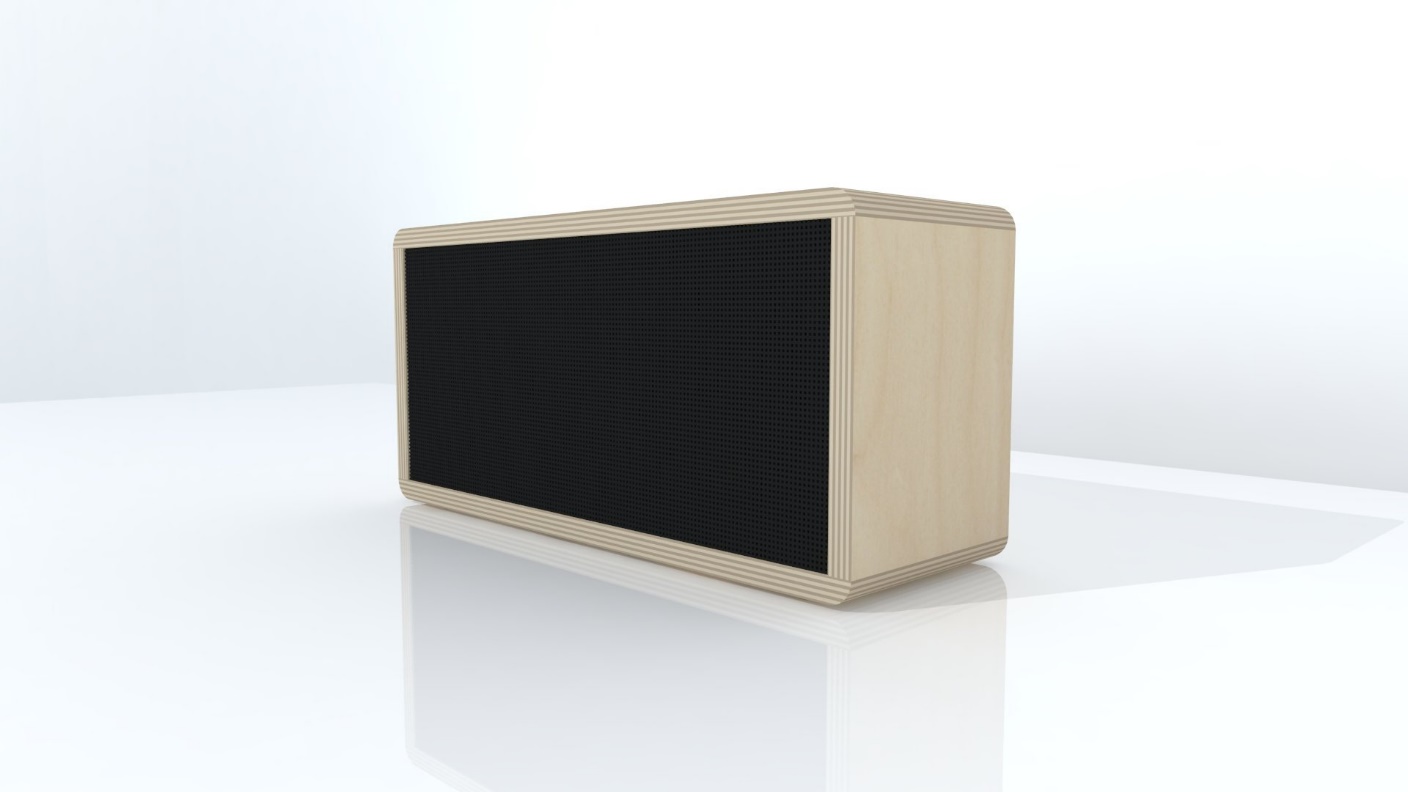 Rectangular prism
Can you name the shape?
Click here to reveal the answer
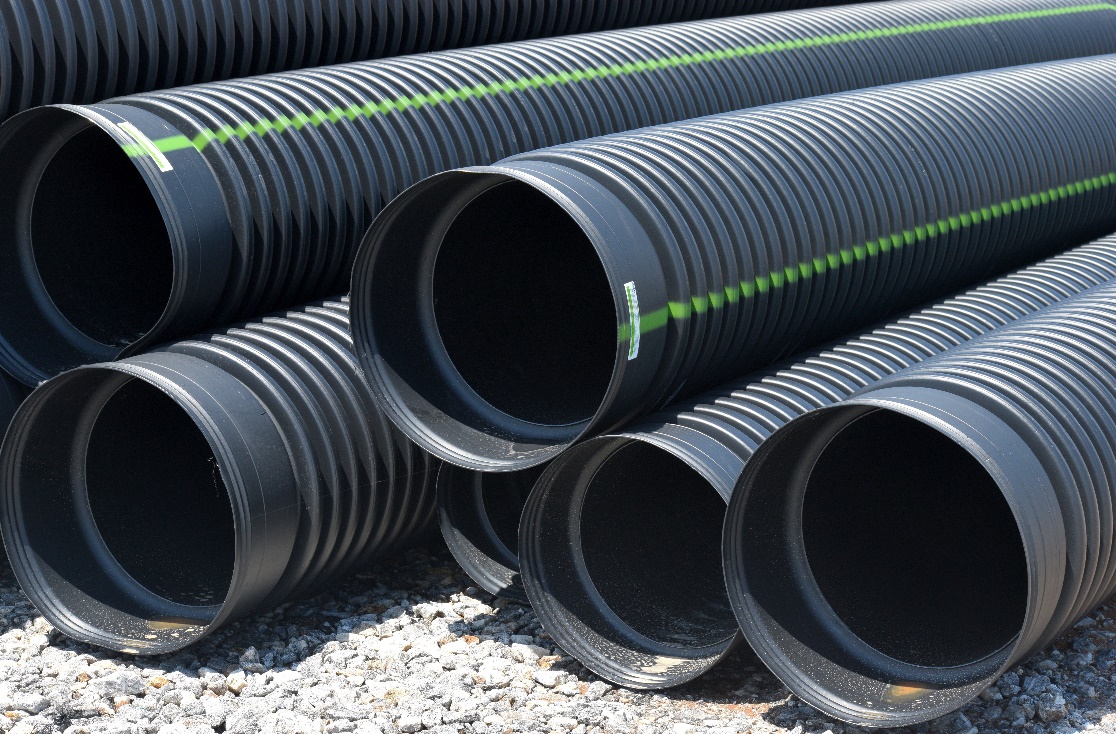 cylinder
Can you name the shape?
Click here to reveal the answer
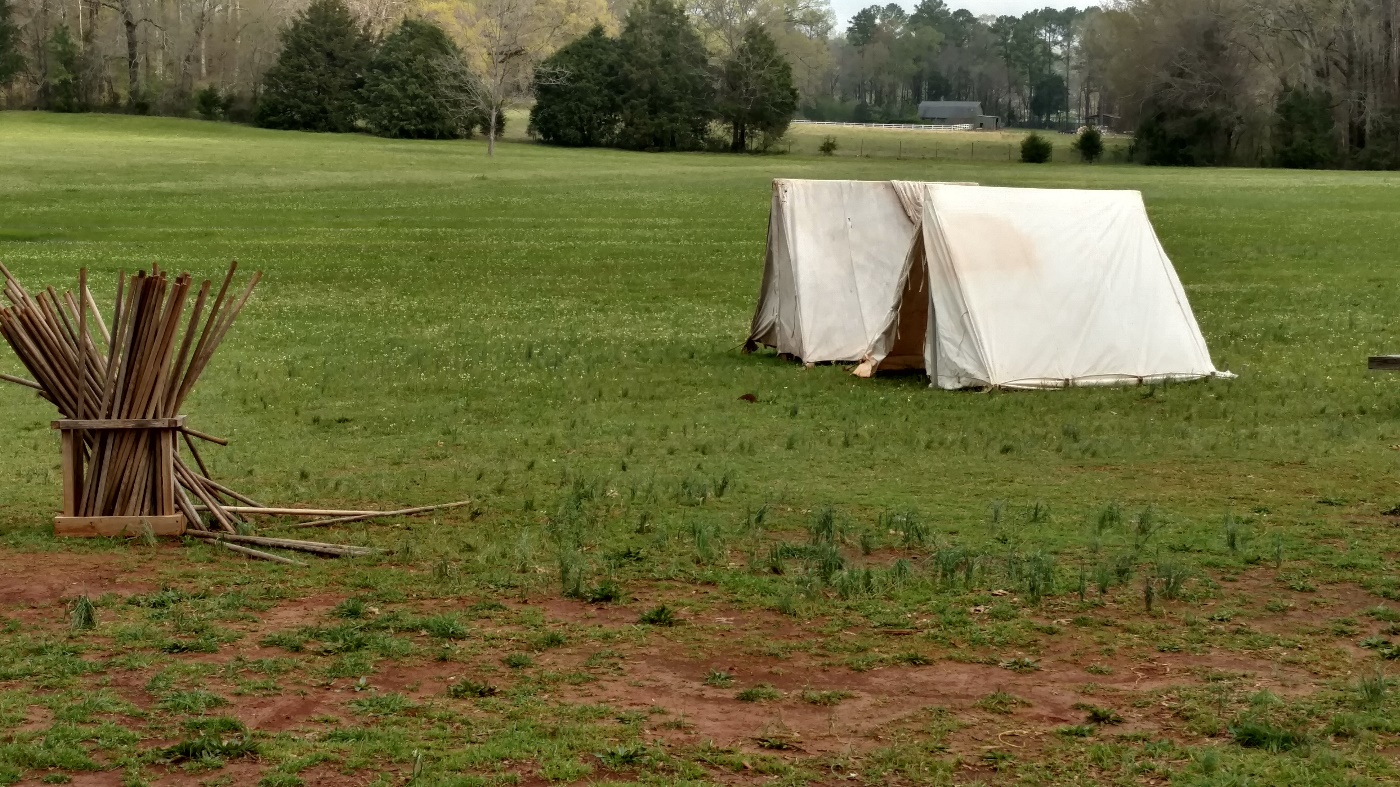 triangular prism
Can you name the shape?
Click here to reveal the answer
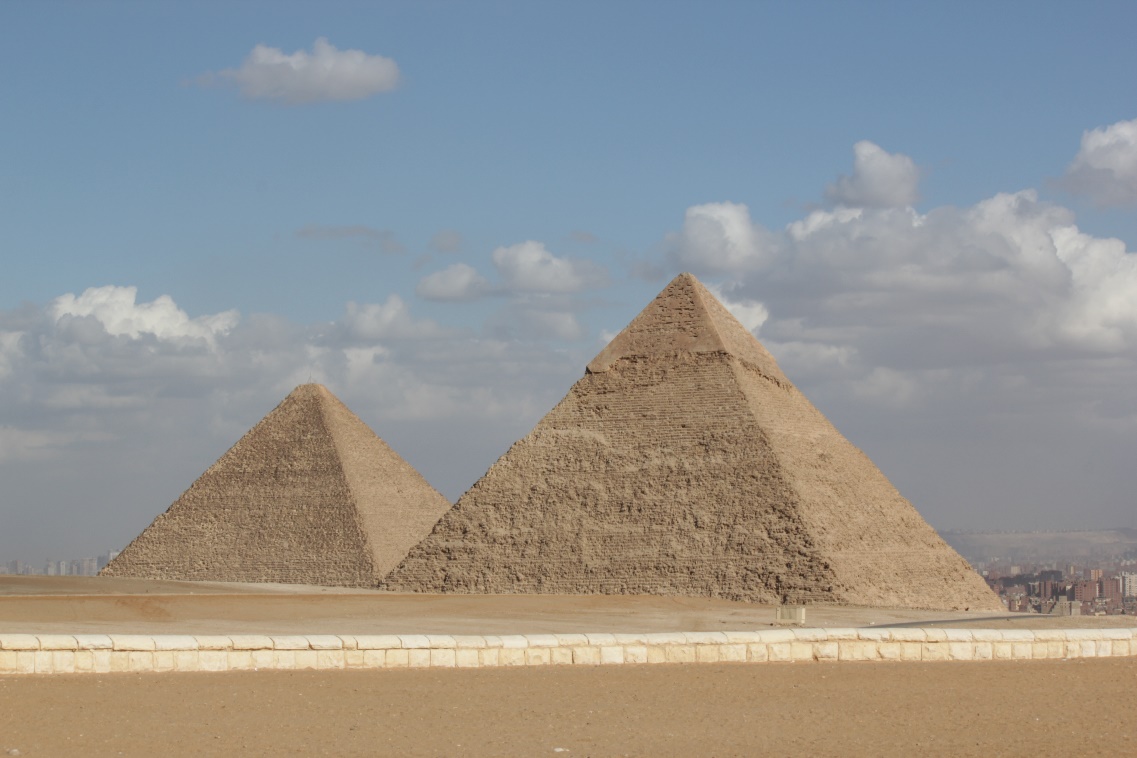 pyramid
Can you name the shape?
Click here to reveal the answer
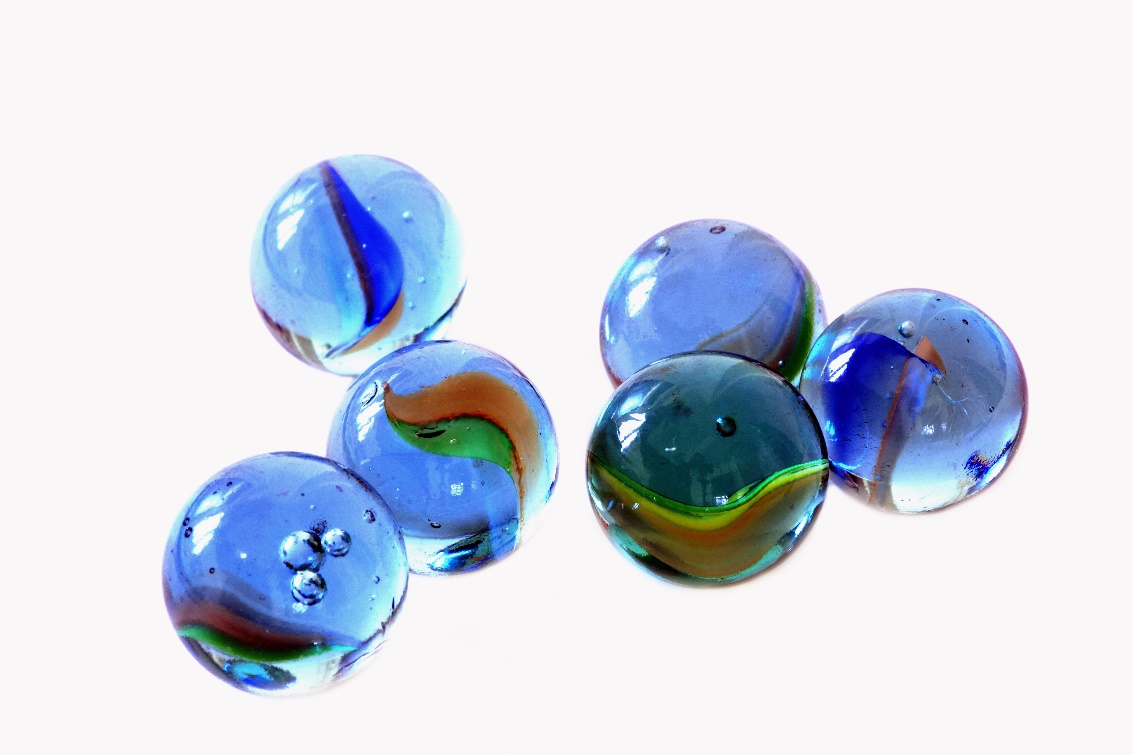 sphere